陕旅版小学英语三年级上册
Unit8 What Color Is It？
第4课时
WWW.PPT818.COM
Let’s chant
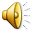 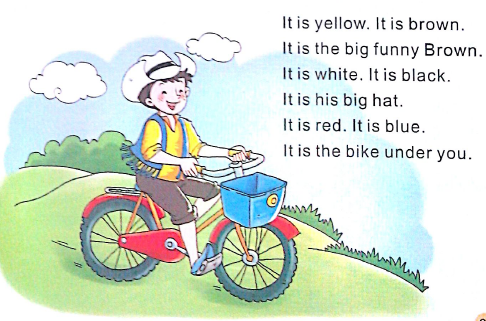 Review
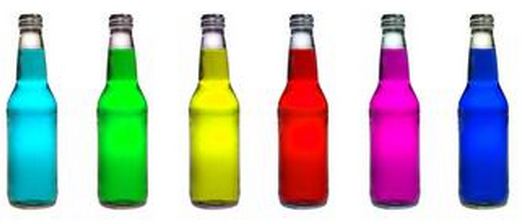 Read a story
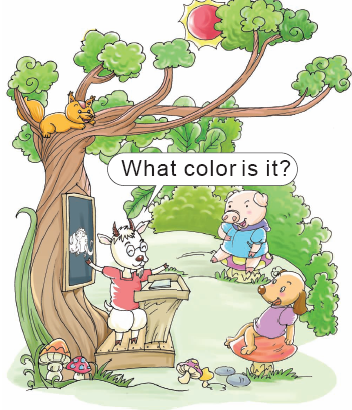 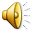 Read a story
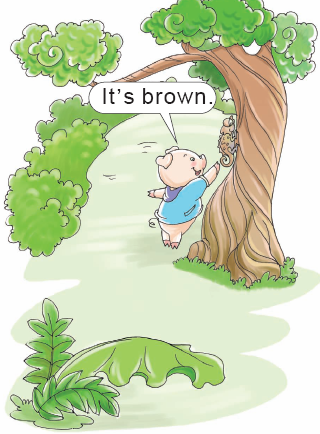 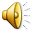 Read a story
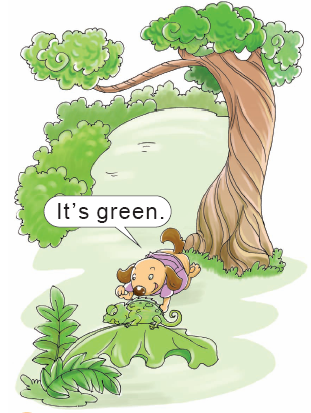 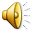 Read a story
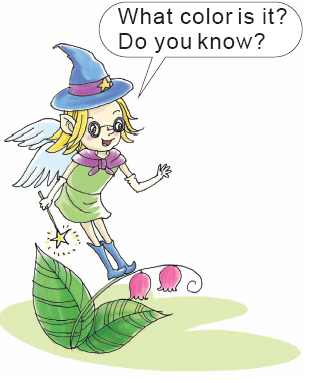 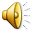 Try and say
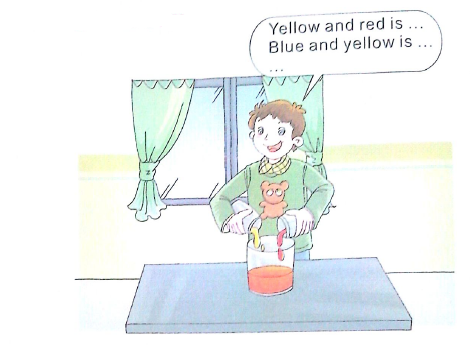 Good to know
大红： 红色＋黄色 		翠绿： 黄色＋蓝色 
橙色： 红色＋黄色 		棕褐： 橙色＋紫色 
杏仁色：红色＋黄色 	橄榄： 绿色＋橙色 
紫色： 红色＋蓝色 		浅咖啡：黄色＋蓝色＋红色 
玫瑰： 红色＋蓝色 		深咖啡：黄色＋蓝色＋红色 
绿色： 蓝色＋红色 		栗壳色：黄色＋蓝色＋红色 
湖蓝： 蓝色＋黄色 		棕色： 红色＋黑色 
浅绿： 蓝色＋黄色 		米色： 红色＋黄色＋黑色 
草绿： 黄色＋蓝色 		茶色： 红色＋黄色＋黑色＋白色